Картельный сговор
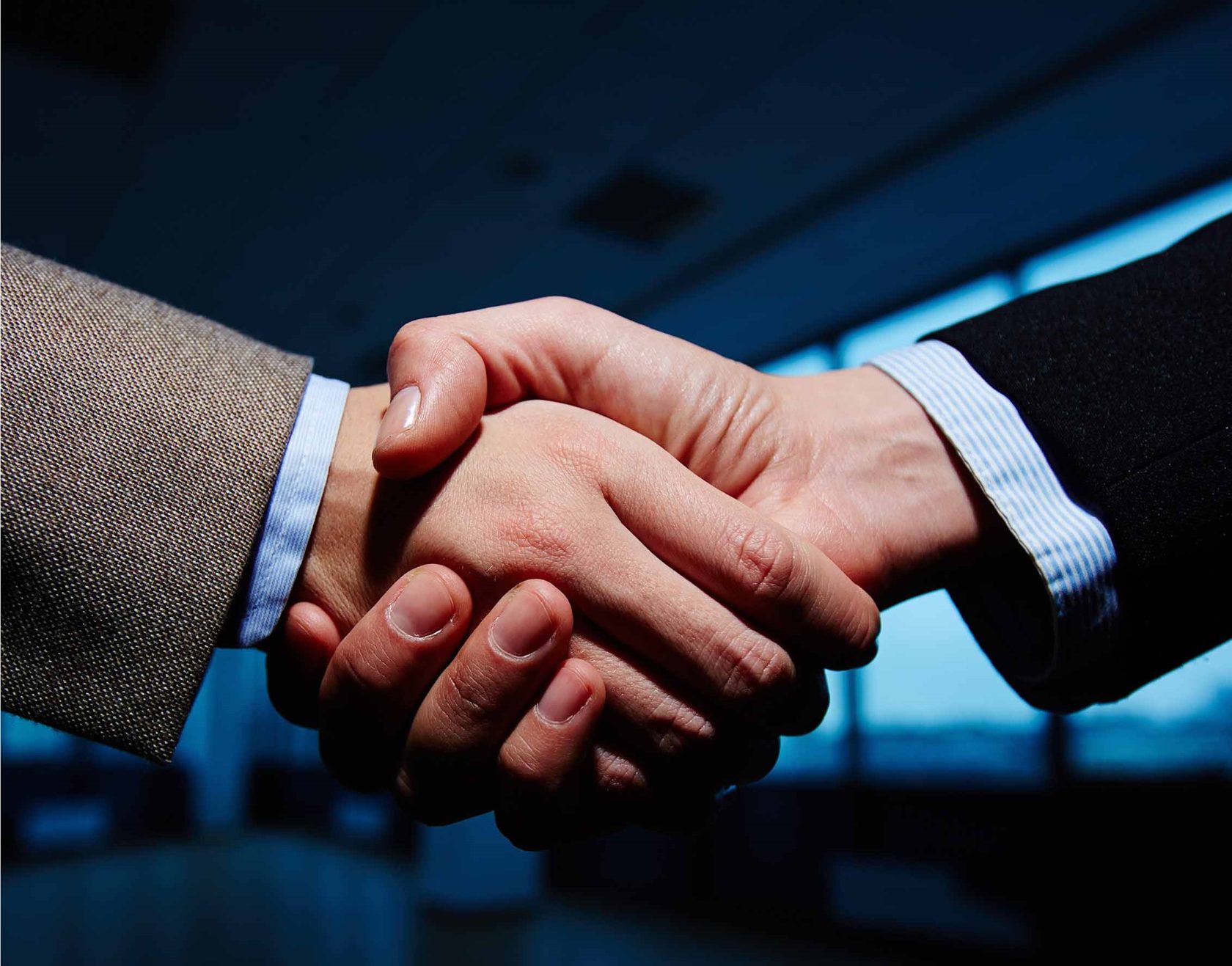 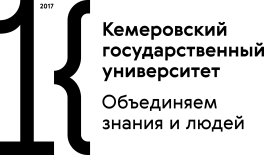 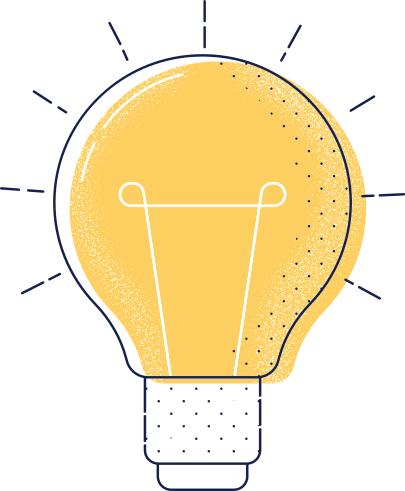 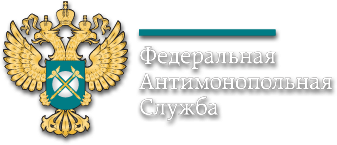 Выполнили студентки гр.РСО-171
К. Н Мамашева
М.    Селиванова
Что такое картельный сговор?
Картельным сговором называют неформальное соглашение между участниками одной рыночной отрасли. Договоренность обычно заключается в согласованных действиях с целью выбить из борьбы конкурента.
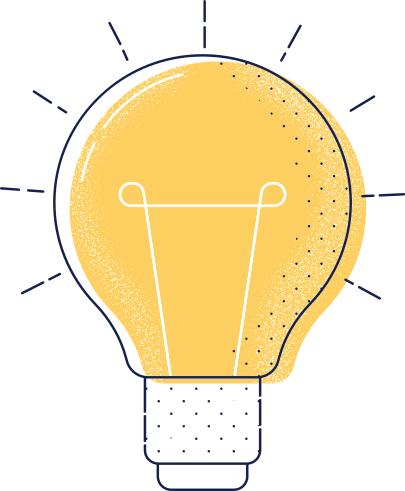 Последствия картельного сговора
искусственный рост цен;
меньший выбор товаров;
отсутствие новых, более качественных товаров;
недопущение на рынок новых игроков, стагнация рынка;
отсутствие у хозяйствующих субъектов мотивов для развития, инноваций, повышения эффективности;
подрыв доверия общества к основам рыночной экономики и политике властей в этой области.
Штраф в размере от трехсот тысяч до пятисот тысяч рублей.
ЧТО БУДЕТ ЗА КАТРЕЛЬНЫЙ СГОВОР ?
Принудительные работы на срок до трех лет.
Лишение свободы на срок до трех лет.
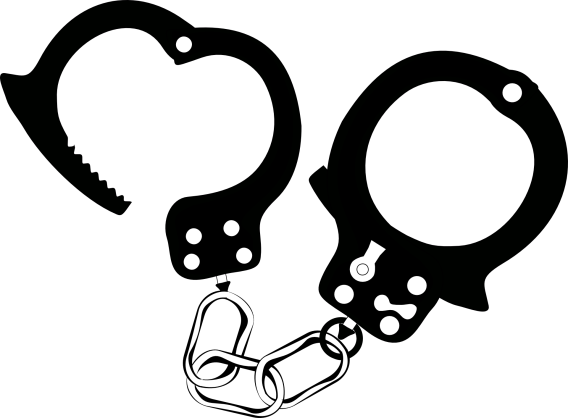 СПАСИБО ЗА ВНИМАНИЕ